5.04 Types of Probability
Unit 5 Probability
“Additional”
Types of Probability
Formula
Example 1
A single 6-sided die is rolled.  What is the probability of rolling a 2 or a 5?
	Event A: Rolling a 2		
	Event B: Rolling a 5
Conditional Probability
The probability that an event will happen given that another event is known to have already taken place.
Example 1
A 6-sided die is rolled and the top face is observed.  
Event A: Obtaining an odd number
Event B: Obtaining a number greater than 2
-What is the probability of obtaining an odd number? -What is the probability of obtaining a number greater than 2?-What is the probability of obtaining a number greater than 2 given       that it is an odd number?
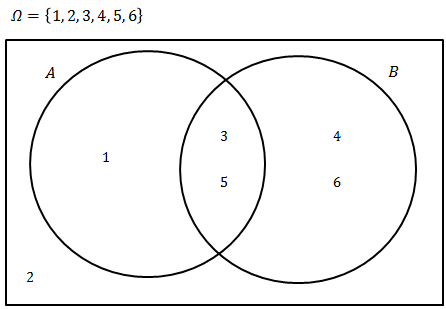 Manipulating the Formula
Example 2
A math teacher gave her class two tests.  62% of the class passed both tests and 80% of the class passed the first test.  What percent of those who passed the first test also passed the second test?
Event A: A student passed the first test	
Event B: A student passed the second test
Summary of Formulas